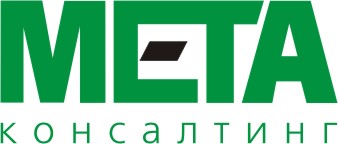 Комментарий к ФСБУ 27/2021 «Документы и документооборот в бухгалтерском учёте»
Савкова Людмила Николаевна
Аудитор, генеральный директор ООО «Мета-Консалтинг»
savkova@meta-consulting.ru 
07 декабря 2021 г.
1
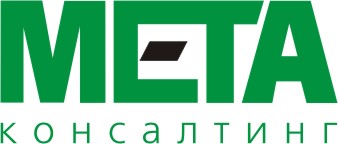 Нормативная база
ФСБУ 27/2021 «Документы и документооборот в бухгалтерском учете» (приказ Минфина России от 16.04.2021 №62н) вступает в силу с 1 января 2022 г., возможно досрочное применение
Информационное сообщение Минфина России от 10.06.2021 № ИС-учет-33 «Новая редакция правил о документах и документообороте в бухгалтерском учете»
Федеральный закон от 06.12.2011 N 402-ФЗ «О бухгалтерском учете»
2
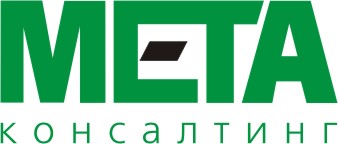 Утрачивают силу
Стандарт заменяет Положение о документах и документообороте в бухгалтерском учете, утвержденное приказом Минфина СССР от 29 июля 1983 г. N 105. С 1 января 2022 г. это Положение не подлежит применению на территории Российской Федерации согласно приказу Минфина России от 30 апреля 2020 г. N 184.
В связи с вступлением в силу ФСБУ 27/2021 фактически утрачивают силу также нормы, посвященные первичным учетным документам и регистрам бухгалтерского учета, установленные Положением о ведении бухгалтерского учета и бухгалтерской отчетности в Российской Федерации, утвержденным приказом Минфина России от 29 июля 1998 г. N 34н.
3
Цель стандарта
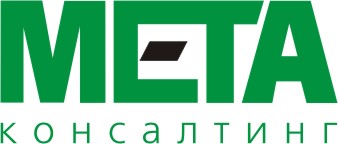 4
Цель стандарта
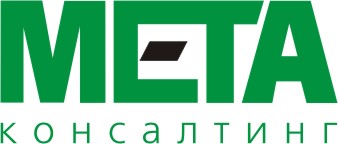 5
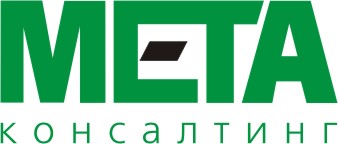 Основные новации. Сфера применения
ФСБУ 27/2021 распространяется на все экономические субъекты, за исключением организаций бюджетной сферы (ранее - все экономические субъекты, за исключением банков и колхозов). По вопросам документов и документооборота в бухгалтерском учете организации бюджетной сферы руководствуются бюджетным законодательством Российской Федерации и федеральными стандартами бухгалтерского учета государственных финансов
6
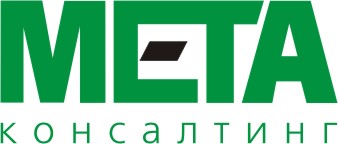 Основные новации. Сфера применения
ФСБУ 27/2021 установлены требования только к первичным учетным документам и регистрам бухгалтерского учета (ранее - первичные документы, учетные регистры, бухгалтерские отчеты и балансы). Действие стандарта не распространяется на бухгалтерскую (финансовую) отчетность, а также на иные документы бухгалтерского учета, указанные в статье 29 Федерального закона "О бухгалтерском учете".
7
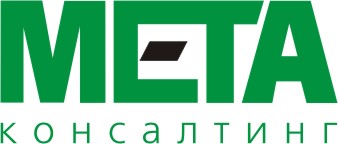 Требования федерального закона
п.2. ст.9 402-ФЗ
 Обязательными реквизитами первичного учетного документа являются:
1) наименование документа;
2) дата составления документа;
3) наименование экономического субъекта, составившего документ;
4) содержание факта хозяйственной жизни;
8
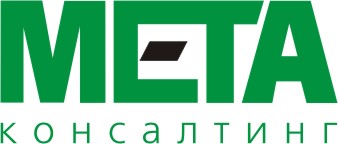 Требования федерального закона
5) величина натурального и (или) денежного измерения факта хозяйственной жизни с указанием единиц измерения;
6) наименование должности лица (лиц), совершившего (совершивших) сделку, операцию и ответственного (ответственных) за ее оформление, либо наименование должности лица (лиц), ответственного (ответственных) за оформление свершившегося события;
7) подписи лиц, предусмотренных пунктом 6 настоящей части, с указанием их фамилий и инициалов либо иных реквизитов, необходимых для идентификации этих лиц.
9
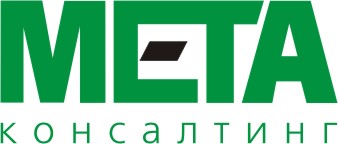 Требования федерального закона
п.4. ст. 10  402-ФЗ
Обязательными реквизитами регистра бухгалтерского учета являются:
1) наименование регистра;
2) наименование экономического субъекта, составившего регистр;
3) дата начала и окончания ведения регистра и (или) период, за который составлен регистр;
10
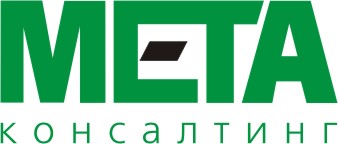 Требования федерального закона
4) хронологическая и (или) систематическая группировка объектов бухгалтерского учета;
5) величина денежного измерения объектов бухгалтерского учета с указанием единицы измерения;
6) наименования должностей лиц, ответственных за ведение регистра;
7) подписи лиц, ответственных за ведение регистра, с указанием их фамилий и инициалов либо иных реквизитов, необходимых для идентификации этих лиц.
11
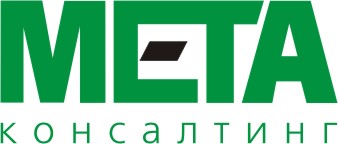 Требования федерального закона
п.5 ст.10 402-ФЗ
Формы регистров бухгалтерского учета утверждает руководитель экономического субъекта по представлению должностного лица, на которое возложено ведение бухгалтерского учета. 
п.6 ст. 10 402-ФЗ
Регистр бухгалтерского учета составляется на бумажном носителе и (или) в виде электронного документа, подписанного электронной подписью.
12
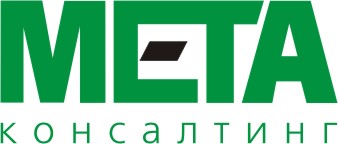 Основные новации. Термины
Определен термин "дата составления первичного учетного документа" (ранее - термин не определялся). Под этой датой понимается дата подписания документа лицом (лицами), совершившим (ми) сделку, операцию и ответственным (ми) за ее оформление, либо лицом, ответственным за оформление совершившегося события (п. 8 пп. а)).
13
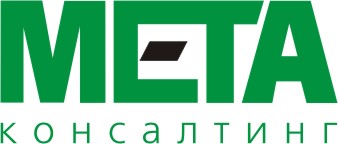 Основные новации. Термины
Дата составления первичного учетного документа может отличаться от даты совершения факта хозяйственной жизни, оформляемого этим первичным учетным документом (п.8 пп. б)).
При оформлении факта хозяйственной жизни подлежит исполнению требование Федерального закона "О бухгалтерском учете", согласно которому первичный учетный документ должен быть составлен при совершении факта хозяйственной жизни, а если это не представляется возможным - непосредственно после его окончания. 
При различии дат составления первичного учетного документа и совершения факта хозяйственной жизни в первичном учетном документе указываются обе даты.
14
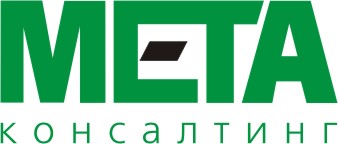 Основные новации. Термины
ФСБУ 27/2021 введено понятие «оправдательный документ» (п.8 пп. в))
оправдательный документ - содержащий информацию о факте хозяйственной жизни документ, на основании которого в первичный учетный документ включаются обязательные реквизиты (ранее - определение не формулировалось).
15
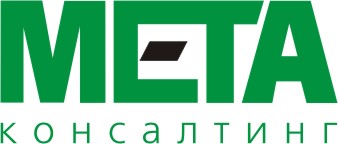 Основные новации. Термины
Оправдательными документами являются, в частности, документы, оформляющие гражданско-правовые отношения экономического субъекта с контрагентами, работниками, государственными органами, либо используемые для управления экономическим субъектом (договор, кассовый чек, квитанция об оплате, судебный акт, счет) (п.9 пп. г)). 
В отличие от первичного учетного документа оправдательный документ не предназначен для оформления факта хозяйственной жизни и не содержит все обязательные реквизиты.
16
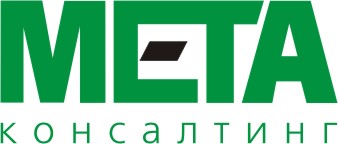 Основные новации. Термины
В первичный учетный документ, обязательные реквизиты которого указаны на основании оправдательного документа, включается информация, позволяющая идентифицировать оправдательный документ (ранее - такое требование не формулировались).
Составленный или полученный в процессе деятельности экономического субъекта оправдательный документ может использоваться в качестве первичного учетного документа при условии, что первый содержит все обязательные реквизиты первичного учетного документа (ранее - такая возможность не формулировалась).
17
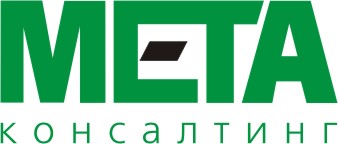 Основные новации. Особенности оформления
Одним первичным учетным документом могу быть оформлены: несколько связанных фактов хозяйственной жизни (п. 9 пп. а)); ряд сделок, заключенных участником биржевых торгов, по договорам с разными контрагентами (п. 9 пп. в));
Отдельные факты хозяйственной жизни могут оформляться не при их совершении, а с определенной периодичностью (например, за сутки, неделю, месяц, квартал) (п. 9 пп. б))
Такими фактами хозяйственной жизни могут быть:
 1) длящиеся факты хозяйственной жизни (начисление процентов, амортизация активов, изменение стоимости активов и обязательств, т.п.);
 2) повторяющиеся факты хозяйственной жизни (поставка товара, продукции партиями в разные даты по одному долгосрочному договору, т.п.).
18
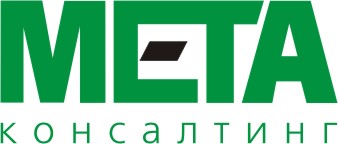 Основные новации. Деятельность за пределами РФ
Порядок составления документов зависит от соответствующих требований законодательства или правил иностранного государства, в котором организация ведет деятельность:
а) если местное законодательство требует составлять первичные учетные документы и регистры бухгалтерского учета на языке этого государства - документы составляются на соответствующем иностранном языке; в целях бухгалтерского учета для первичных учетных документов не обязателен построчный перевод на русский язык; регистры бухгалтерского учета должны содержать построчный перевод на русский язык (п.6);
б) если такое требование местного законодательства отсутствует - документы должны составляться на русском языке; для первичных учетных документов, составленных на иностранном языке, обязателен построчный перевод на русский язык (п.5).
19
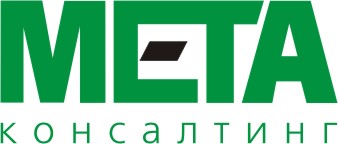 Основные новации. Система регистров учета
Система регистров бухгалтерского учета, принятая экономическим субъектом, должна обеспечивать (п.10):
а) полноту информации (получение информации, необходимой всем заинтересованным пользователям);
б) отражение объектов бухгалтерского учета в хронологической последовательности (хронологическая запись) и систематическое накапливание информации о них на счетах бухгалтерского учета (систематическая запись);
в) ведение бухгалтерского учета на синтетических счетах (синтетический учет) и аналитических счетах (аналитический учет);
20
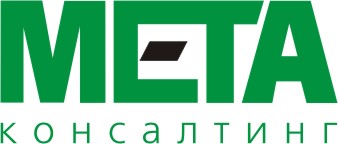 Основные новации. Система регистров учета
г) системность информации (взаимосвязь хронологической и систематической записей, синтетического и аналитического учета, учетной и отчетной информации);
д) обоснованность учетных записей (соответствие данным первичных учетных документов);
е) достоверность информации (полнота и точность представления объектов бухгалтерского учета);
ж) своевременность информации (формирование информации об объектах бухгалтерского учета в период, когда эта информация необходима ее пользователям);
з) юридическую значимость учетных записей (свойство учетных записей выступать в качестве подтверждения объектов бухгалтерского учета, включая свершившиеся факты хозяйственной жизни).
21
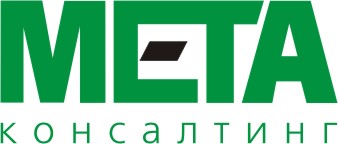 Основные новации. Электронный документооборот
Определены допустимые виды электронной подписи документов бухгалтерского учета, составляемых в виде электронного документа (ранее - данный вопрос не регулировался правилами) (п.17):
а) если требование об использовании конкретного вида электронной подписи в соответствии с целями ее использования предусмотрено федеральными законами или принимаемыми в соответствии с ними нормативными правовыми актами, то экономический субъект обязан применять именно этот вид электронной подписи при составлении документов бухгалтерского учета в виде электронных документов;
б) во всех иных случаях виды электронной подписи документов бухгалтерского учета, составляемых в виде электронного документа, устанавливаются экономическим субъектом из числа предусмотренных Федеральным законом "Об электронной подписи": простая электронная подпись, усиленная (неквалифицированная и квалифицированная) электронная подпись;
22
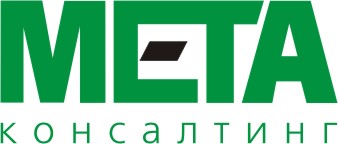 Основные новации. Электронный документооборот
в) виды электронной подписи первичных учетных документов, составляемых в виде электронного документа экономическим субъектом совместно с другими участниками электронного взаимодействия, определяются соглашением экономического субъекта с данными участниками электронного взаимодействия. В отношении корпоративных информационных систем это требование применяется в соответствии с Федеральным законом "Об электронной подписи". В частности, порядок использования электронной подписи в корпоративной информационной системе может устанавливаться оператором этой системы или соглашением между участниками электронного взаимодействия в ней, если иное не установлено федеральными законами, принимаемыми в соответствии с ними нормативными правовыми актами или решением о создании корпоративной информационной системы.
23
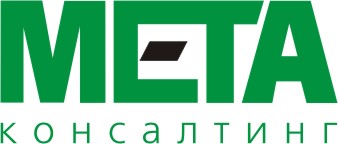 Основные новации. Исправление документов
Требования к исправлению документов бухгалтерского учета актуализированы применительно к современным технологиям обработки информации (ст.III):
а) определено, что допустимые способы исправления документов устанавливает экономический субъект с учетом требований ФСБУ 27/2021 (ранее - порядок исправления устанавливался правилами);
б) установлены общие требования к исправлениям, а именно: исправления в документах бухгалтерского учета запрещены в случаях, установленных законодательством Российской Федерации или правилами, принятыми в соответствии с ним; в результате исправления должны быть ясны ошибочные и исправленные данные; исправление производится исключительно лицом, составившим первичный учетный документ или ответственным за ведение регистра бухгалтерского учета; исправление должно содержать ряд обязательных реквизитов (дату исправления, подписи лиц, внесших исправление, с указанием их должностей, фамилий и инициалов, либо иных реквизитов, необходимых для идентификации этих лиц);
24
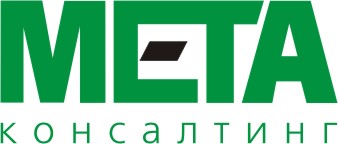 Основные новации. Исправление документов
в) для исправления первичных учетных документов и регистров бухгалтерского учета, составленных в виде электронного документа, допустимы способы, обеспечивающие исполнение требований, установленных ФСБУ 27/2021. В частности, допустимым является исправление путем составления нового (исправленного) электронного документа. При этом новый (исправленный) документ должен содержать указание на то, что он составлен взамен первоначального электронного документа, а также обязательные реквизиты, перечисленные в подпункте "б" настоящего пункта. Средства воспроизведения нового (исправленного) электронного документа должны обеспечить невозможность использования его отдельно от первоначального электронного документа;
г) исправление в первичном учетном документе, составленном на бумажном носителе, допустимо только корректурным способом: путем зачеркивания ошибочного текста или суммы и указания исправленного текста или суммы над зачеркнутым. Требования к исполнению корректурного способа внесения исправлений установлены ФСБУ 27/2021. Исправление в первичном учетном документе, составленном на бумажном носителе, путем составления нового (исправленного) документа не допускается;
25
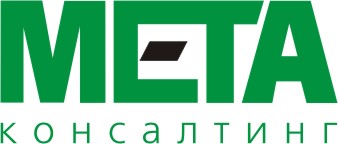 Основные новации. Исправление документов
д) исправление в регистре бухгалтерского учета, составленном на бумажном носителе, допустимо корректурным способом, либо путем исправительной записи по счетам бухгалтерского учета. Исправительная запись производится в форме сторнировочной или дополнительной записи. В первом случае в регистр бухгалтерского учета вносится запись на ту же сумму, что и ошибочная запись (часть суммы ошибочной записи), но со знаком минус. Во втором случае - запись на сумму, дополняющую сумму ошибочной записи до правильной величины (ранее - определения сторнировочной и дополнительной записей не формулировались).
26
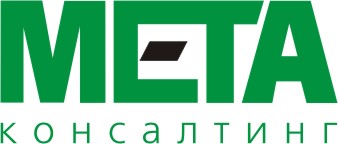 Основные новации. Хранение документов
Уточнены положения, посвященные хранению документов бухгалтерского учета (ст. IV):
а) хранению подлежат, как правило, подлинники документов;
б) документы подлежат хранению в том виде, в котором они составлены. В частности, запрещен перевод документов, составленных на бумажном носителе, в электронный вид с целью последующего хранения;
27
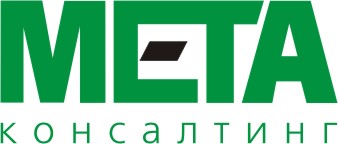 Основные новации. Хранение документов
в) документы и данные, содержащиеся в них, должны храниться на территории Российской Федерации, здесь же должны размещаться базы данных бухгалтерского учета. Стандарт не содержит ограничений на использование экономическим субъектом по своему усмотрению информационных технологий и (или) технических средств, позволяющих выполнить данное требование. Это требование не означает, что в отдельных случаях документы и данные не могут параллельно храниться за пределами Российской Федерации (например, когда законодательство страны-места ведения деятельности за пределами Российской Федерации требует хранить документы бухгалтерского учета на территории данной страны);
28
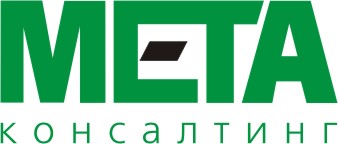 Основные новации. Хранение документов
г) порядок предоставления доступа к документам бухгалтерского учета устанавливает экономический субъект. При этом должно быть обеспечено информирование главного бухгалтера (иного соответствующего лица) о таком доступе (ранее - выдача документов бухгалтерского учета из бухгалтерии и из архива организации работникам других структурных подразделений организации, как правило, не допускалась, а в отдельных случаях могла производиться по распоряжению главного бухгалтера).
29
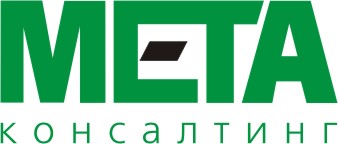 Основные новации. Документооборот
Установлены общие требования к документообороту в бухгалтерском учете (ранее - такие требования не формулировались) (ст.V).
Организация документооборота в бухгалтерском учете должна обеспечивать (п. 29):
а) своевременное отражение объектов бухгалтерского учета в бухгалтерском учете, в том числе передачу первичных учетных документов для регистрации содержащихся в них данных в регистрах бухгалтерского учета и составление на их основе бухгалтерской (финансовой) отчетности;
б) предотвращение несанкционированного доступа к документам бухгалтерского учета.
30
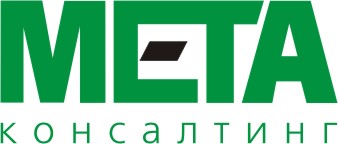 Основные новации. Документооборот
Документооборот в бухгалтерском учете организуется руководителем экономического субъекта (п.28).
Своевременное оформление первичных учетных документов, передачу их в установленные сроки для отражения в бухгалтерском учете, а также достоверность содержащихся в них данных обеспечивают лица, составившие и подписавшие указанные документы (п. 30).
31